Lễ  Mừng KínhThánh Maria Goretti      Thánh Nữ Tử Đạo
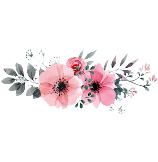 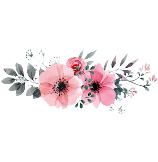 Bổn mạngCa Đoàn Thánh Maria GorettiGiáo xứ Thiên Ân05 – 07 - 2024
Ca Nhập LễThánh Maria GorettiĐăng Khoa
Tk1: Mừng kính thánh Maria Goretti, vị thánh kiên cường dám sống chết vì Đức Kitô. Ngài đã sống một đời trinh trong tuyệt vời, dẫu ngàn sóng gió, chông gai cùng muôn đắng cay.
Đk: Tình yêu Chúa thúc bách tâm hồn của ngài, sống đời hy sinh, trọn niềm mến Chúa yêu người. Mẫu gương rạng ngời nêu gương chứng nhân cho đời, là Maria Goretti đóa hoa tinh tuyền.
Tk2: Mừng kính thánh Maria Goretti, hưởng phúc trên trời mãi gắn bó cùng Đức Kitô. Nguyện ngài thương chuyển cầu cho khắp nhân trần, sống đời trong trắng, khiêm cung cùng luôn thứ tha.
Đk: Tình yêu Chúa thúc bách tâm hồn của ngài, sống đời hy sinh, trọn niềm mến Chúa yêu người. Mẫu gương rạng ngời nêu gương chứng nhân cho đời, là Maria Goretti đóa hoa tinh tuyền. Nào mừng vui hát lên khúc nhạc tôn vinh Chúa, cùng các thiên thần, các thánh trên trời hiển vinh.
Lễ  Mừng KínhThánh Maria Goretti      Thánh Nữ Tử Đạo
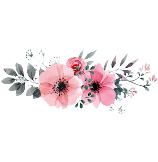 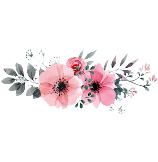 Bổn mạngCa Đoàn Thánh Maria GorettiGiáo xứ Thiên Ân05 – 07 - 2024
KINH VINH DANH
Ca Lên Đi 2
KINH VINH DANH
Chủ tế: Vinh danh Thiên Chúa trên các tầng trời. Và bình an dưới thế, bình an dưới thế cho người thiện tâm.
Chúng con ca ngợi Chúa. Chúng con chúc tụng Chúa. Chúng con thờ lạy Chúa. Chúng con tôn vinh Chúa. Chúng con cảm tạ Chúa vì vinh quang cao cả Chúa.
Lạy Chúa là Thiên Chúa, là Vua trên trời, là Chúa Cha toàn năng. Lạy Con Một Thiên Chúa, Chúa Giê-su Ki-tô.
Lạy Chúa là Thiên Chúa, là Chiên Thiên Chúa, là Con Đức Chúa Cha. Chúa xoá tội trần gian, xin thương, xin thương, xin thương xót chúng con.
Chúa xoá tội trần gian, Xin nhận lời chúng con cầu khẩn. Chúa ngự bên hữu Đức Chúa Cha, xin thương, xin thương, xin thương xót chúng con.
Vì lạy Chúa Giê-su Ki-tô, chỉ có Chúa là Đấng Thánh, chỉ có Chúa là Chúa, chỉ có Chúa là Đấng Tối Cao, cùng Đức Chúa Thánh Thần trong vinh quang Đức Chúa Cha. A-men. A-men.
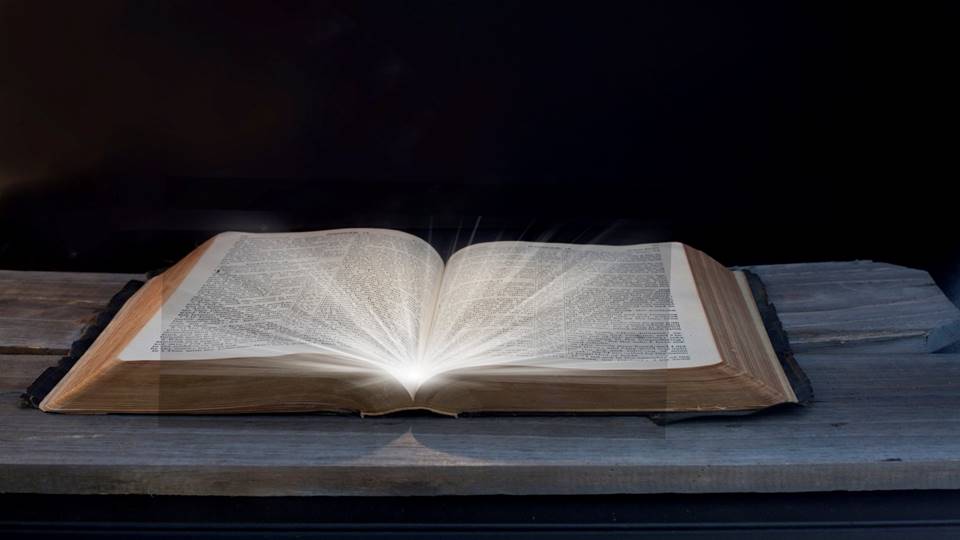 Bài đọc 1.
Bài trích thứ thứ nhất của Thánh Phaolô Tông đồ gửi tín hữu Côrintô.
Thân xác anh em là Đền thờ Chúa Thánh Thần
Đáp CaThánh Vịnh 30Lm. Kim Long03 Câu
Đk: Lạy Chúa, con xin phó linh hồn con trong tay Chúa.
Tk1: Như rặng núi bao bọc, tựa thành con trú ẩn an toàn. Này con vẫn tìm nương nhờ Chúa liên. Ôi Chúa, xin vì Uy Danh mà thương luôn dắt dìu con.
Đk: Lạy Chúa, con xin phó linh hồn con trong tay Chúa.
Tk2: Muôn lạy Chúa con thờ, này hồn con phó ở tay Ngài. Ngài đã cứu chuộc bởi Ngài tín trung. Con vững tin Ngài khôn ngơi, lòng con khôn xiết mừng vui.
Đk: Lạy Chúa, con xin phó linh hồn con trong tay Chúa.
Tk3: Xin tỏa thánh nhan Ngài và dủ thương cứu kẻ tôi đòi, chở che kỹ càng luôn ở Thánh Nhan. Cho thoát trăm ngàn mưu mô phàm nhân toan tính bày ra.
Đk: Lạy Chúa, con xin phó linh hồn con trong tay Chúa.
Lễ  Mừng KínhThánh Maria Goretti      Thánh Nữ Tử Đạo
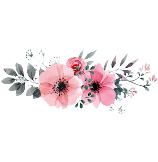 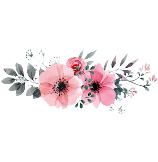 Bổn mạngCa Đoàn Thánh Maria GorettiGiáo xứ Thiên Ân05 – 07 - 2024
Alleluia-Alleluia:
Phúc cho ai chịu bách hại vì chính đạo, vì nước Trời là của họ.
Alleluia.
Lễ  Mừng KínhThánh Maria Goretti      Thánh Nữ Tử Đạo
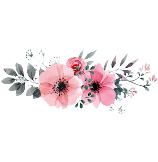 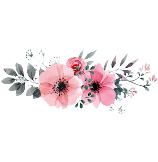 Bổn mạngCa Đoàn Thánh Maria GorettiGiáo xứ Thiên Ân05 – 07 - 2024
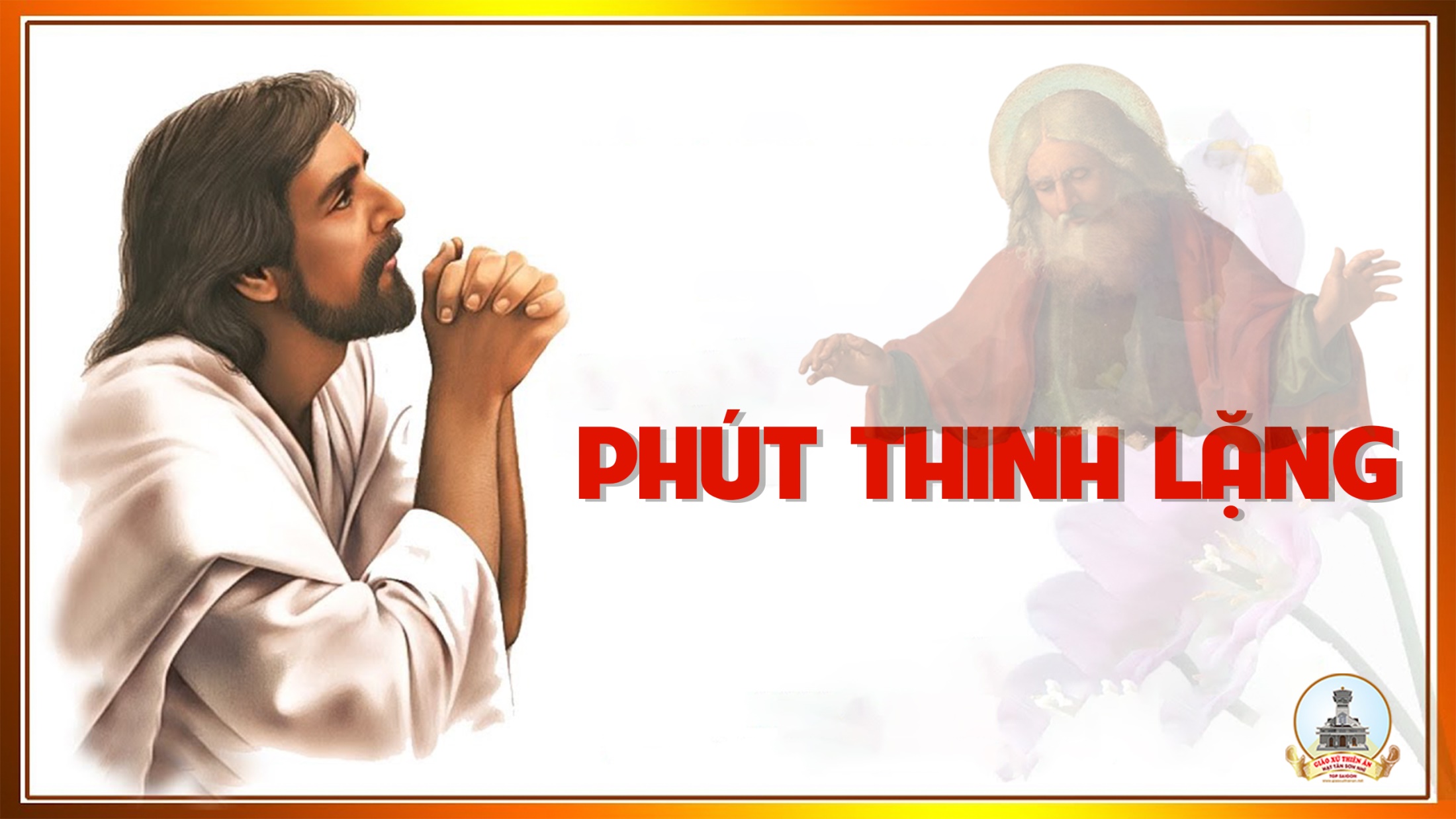 KINH TIN KÍNH
Tôi tin kính một Thiên Chúa là Cha toàn năng, Đấng tạo thành trời đất, muôn vật hữu hình và vô hình.
Tôi tin kính một Chúa Giêsu Kitô, Con Một Thiên Chúa, Sinh bởi Đức Chúa Cha từ trước muôn đời.
Người là Thiên Chúa bởi Thiên Chúa, Ánh Sáng bởi Ánh Sáng, Thiên Chúa thật bởi Thiên Chúa thật,
được sinh ra mà không phải được tạo thành, đồng bản thể với Đức Chúa Cha: nhờ Người mà muôn vật được tạo thành.
Vì loài người chúng ta và để cứu độ chúng ta, Người đã từ trời xuống thế.
Bởi phép Đức Chúa Thánh Thần, Người đã nhập thể trong lòng Trinh Nữ Maria, và đã làm người.
Người chịu đóng đinh vào thập giá vì chúng ta, thời quan Phongxiô Philatô; Người chịu khổ hình và mai táng, ngày thứ ba Người sống lại như lời Thánh Kinh.
Người lên trời, ngự bên hữu Đức Chúa Cha, và Người sẽ lại đến trong vinh quang để phán xét kẻ sống và kẻ chết, Nước Người sẽ không bao giờ cùng.
Tôi tin kính Đức Chúa Thánh Thần là Thiên Chúa và là Đấng ban sự sống, Người bởi Đức Chúa Cha và Đức Chúa Con mà ra,
Người được phụng thờ và tôn vinh cùng với Đức Chúa Cha và Đức Chúa Con: Người đã dùng các tiên tri mà phán dạy.
Tôi tin Hội Thánh duy nhất thánh thiện công giáo và tông truyền.
Tôi tuyên xưng có một Phép Rửa để tha tội. Tôi trông đợi kẻ chết sống lại và sự sống đời sau. Amen.
Lễ  Mừng KínhThánh Maria Goretti      Thánh Nữ Tử Đạo
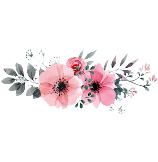 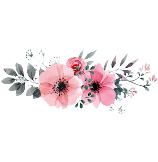 Bổn mạngCa Đoàn Thánh Maria GorettiGiáo xứ Thiên Ân05 – 07 - 2024
Ca Dâng Lễ
Của Lễ Con Dâng
Nguyễn Duy
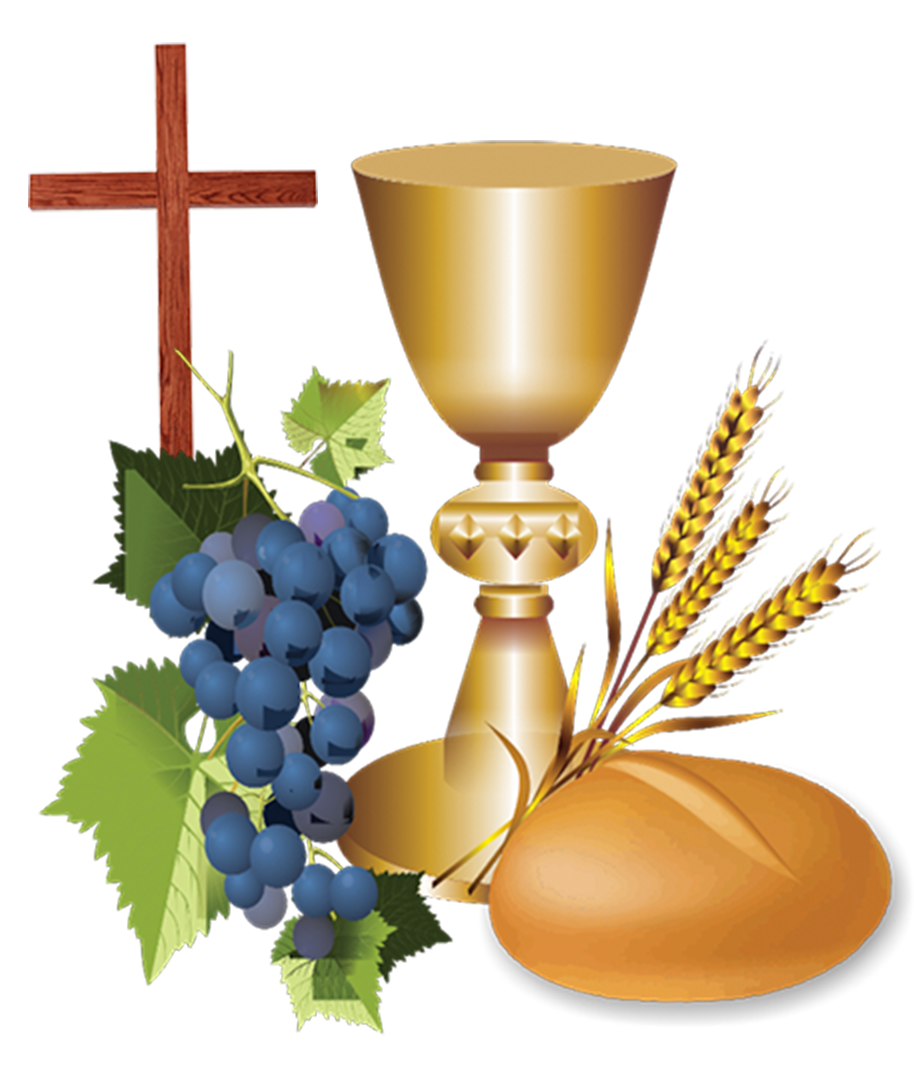 Đk: Lời nguyện cầu như hương bay thắm thiết như trời mây. Dâng lên Ngài nguyện ước thắm đầy tuổi thơ dâng trọn từ đây.
Tk1: Từng tấm bánh con dâng, để tiến Chúa khoan nhân, chút tình đoàn con bé thơ, dâng Ngài từng phút mong chờ.
Đk: Lời nguyện cầu như hương bay thắm thiết như trời mây. Dâng lên Ngài nguyện ước thắm đầy tuổi thơ dâng trọn từ đây.
Tk2: Giọt nước vỡ tan ra là kiếp sống đơn sơ, xin được hòa trong lễ dâng, ly rượu nồng thắm ân tình.
Đk: Lời nguyện cầu như hương bay thắm thiết như trời mây. Dâng lên Ngài nguyện ước thắm đầy tuổi thơ dâng trọn từ đây.
Tk3: Nguyện Chúa xuống muôn ân, cuộc sống mãi khang an, cho mẹ và cha chúng con, suốt đời hạnh phúc dư tràn.
Đk: Lời nguyện cầu như hương bay thắm thiết như trời mây. Dâng lên Ngài nguyện ước thắm đầy tuổi thơ dâng trọn từ đây.
Tk4: Từng tiếng hát dâng cao, từng ánh mắt xôn xao, hướng về tình Cha hiến trao, xin Ngài nhận những lời cầu.
Đk: Lời nguyện cầu như hương bay thắm thiết như trời mây. Dâng lên Ngài nguyện ước thắm đầy tuổi thơ dâng trọn từ đây.
Lễ  Mừng KínhThánh Maria Goretti      Thánh Nữ Tử Đạo
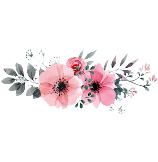 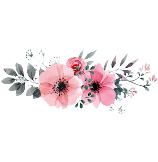 Bổn mạngCa Đoàn Thánh Maria GorettiGiáo xứ Thiên Ân05 – 07 - 2024
Ca Nguyện Hiệp LễTôi Xin Chọn NgườiNgọc Kôn
Đk: Tôi xin chọn Người, tôi xin chọn Người làm gia nghiệp tôi mãi mãi. Trọn đời tôi, trót cả đời tôi, trọn tuổi xuân dâng cả tình yêu luôn với ước mơ.
**: Trọn niềm tin yêu với sướng vui, cùng nghìn đau thương với đắng cay thăng trầm thay đổi. Dù thời gian núi lở sông bồi, tôi xin chọn Người, tôi xin chọn Người.
Tk1: Điều mong ước, tôi luôn luôn sống niềm phó thác nơi tay Người, trong tay của Người. Cho khó khăn hiểm nguy lao lung, tôi vẫn luôn tình yêu kiên trung cho mặc sóng gió.
**: Vì có Người cạnh bên tôi luôn, ủi an giờ tôi cô đơn mây mù u ám. Tôi vững tâm cậy trông Thiên Nhan, dẫn bước tôi từ nơi nguy nan đau buồn.
Đk: Tôi xin chọn Người, tôi xin chọn Người làm gia nghiệp tôi mãi mãi. Trọn đời tôi, trót cả đời tôi, trọn tuổi xuân dâng cả tình yêu luôn với ước mơ.
**: Trọn niềm tin yêu với sướng vui, cùng nghìn đau thương với đắng cay thăng trầm thay đổi. Dù thời gian núi lở sông bồi, tôi xin chọn Người, tôi xin chọn Người.
Tk2: Vì nhân thế, tôi luôn luôn sống đời bác ái, đem Tin Mừng rao cho mọi người. Bao khó khăn hàm oan tai ương, vây bám quanh và gây đau thương dập vùi không nương.
**: Vì có Người cạnh bên tôi luôn, ủi an giờ cô đơn mây mù u ám. Tôi vững tâm cậy trông Thiên Nhan, dẫn bước tôi từ nơi nguy nan đau buồn.
Đk: Tôi xin chọn Người, tôi xin chọn Người làm gia nghiệp tôi mãi mãi. Trọn đời tôi, trót cả đời tôi, trọn tuổi xuân dâng cả tình yêu luôn với ước mơ.
**: Trọn niềm tin yêu với sướng vui, cùng nghìn đau thương với đắng cay thăng trầm thay đổi. Dù thời gian núi lở sông bồi, tôi xin chọn Người, tôi xin chọn Người.
Tk3: Là nhân chứng, tôi luôn đem đến niềm an ủi cho ai buồn đau trong lệ sầu. Nhưng chính tôi từng đêm mênh mang trong vũng đêm sầu đau thênh thang như chẳng lối thoát.
**: Vì có Người cạnh bên tôi luôn, ủi an giờ cô đơn mây mù u ám. Tôi vững tâm cậy trông Thiên Nhan, dẫn bước tôi từ nơi nguy nan đau buồn.
Đk: Tôi xin chọn Người, tôi xin chọn Người làm gia nghiệp tôi mãi mãi. Trọn đời tôi, trót cả đời tôi, trọn tuổi xuân dâng cả tình yêu luôn với ước mơ.
**: Trọn niềm tin yêu với sướng vui, cùng nghìn đau thương với đắng cay thăng trầm thay đổi. Dù thời gian núi lở sông bồi, tôi xin chọn Người, tôi xin chọn Người.
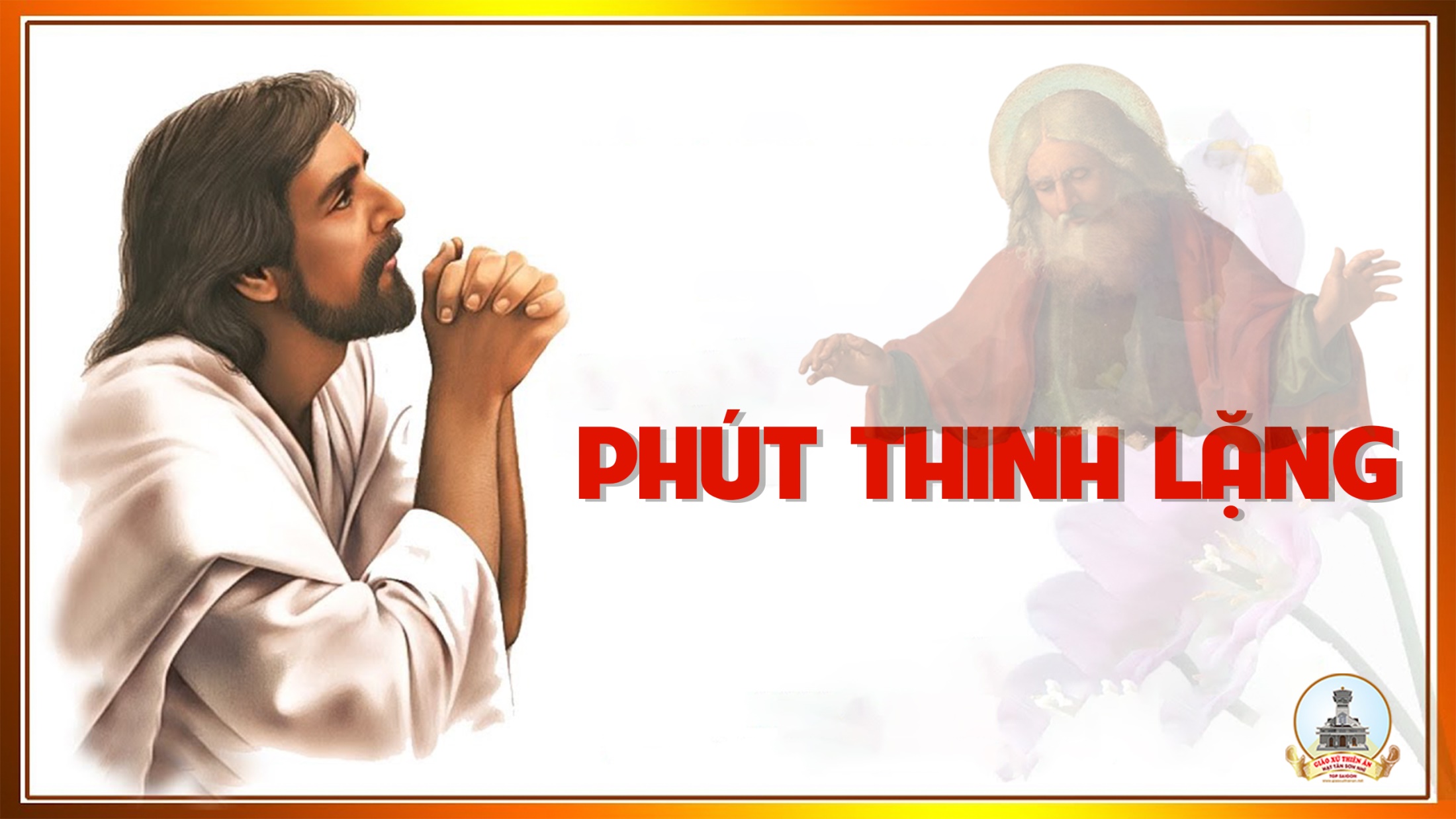 Lễ  Mừng KínhThánh Maria Goretti      Thánh Nữ Tử Đạo
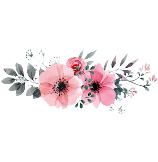 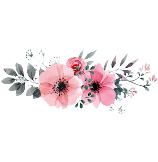 Bổn mạngCa Đoàn Thánh Maria GorettiGiáo xứ Thiên Ân05 – 07 - 2024
Ca Kết LễBông Huệ Đẫm MáuTrầm Thiên Thu
Tk1: Thầm lặng miền quê trong chốn nông trại. Nảy một cành hoa huệ thơm hương trời. Nào ngờ huệ sớm nhuốm khó nguy mà lòng thuần khiết khó mất đi bùn lầy trần thế có là chi!
Đk: Ma-ria Goretti, Maria Goretti bông huệ đẫm máu chứng minh lòng trinh. Maria Goretti, Maria Goretti trung thành yêu Chúa thiết tha trọn tình.
Tk2: Cành huệ đồng trinh dâng tiến Vua Trời. Dù tuổi còn thơ mười hai tuổi đời. Lòng tự nguyện khấn giữ khiết trinh trọn vẹn tự hiến Chúa chí linh tuyệt vời của lễ rất đẹp xinh.
Đk: Ma-ria Goretti, Maria Goretti bông huệ đẫm máu chứng minh lòng trinh. Maria Goretti, Maria Goretti trung thành yêu Chúa thiết tha trọn tình.
Lễ  Mừng KínhThánh Maria Goretti      Thánh Nữ Tử Đạo
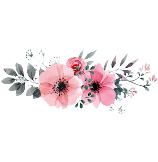 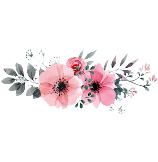 Bổn mạngCa Đoàn Thánh Maria GorettiGiáo xứ Thiên Ân05 – 07 - 2024